High resolution OMI NO2 retrievals for urban scale AQ monitoring using VIIRS day-night-band radiances

Application to 
Wisconsin DNR/LADCO Lake Breeze Study
Brad Pierce 
NOAA/NESDIS
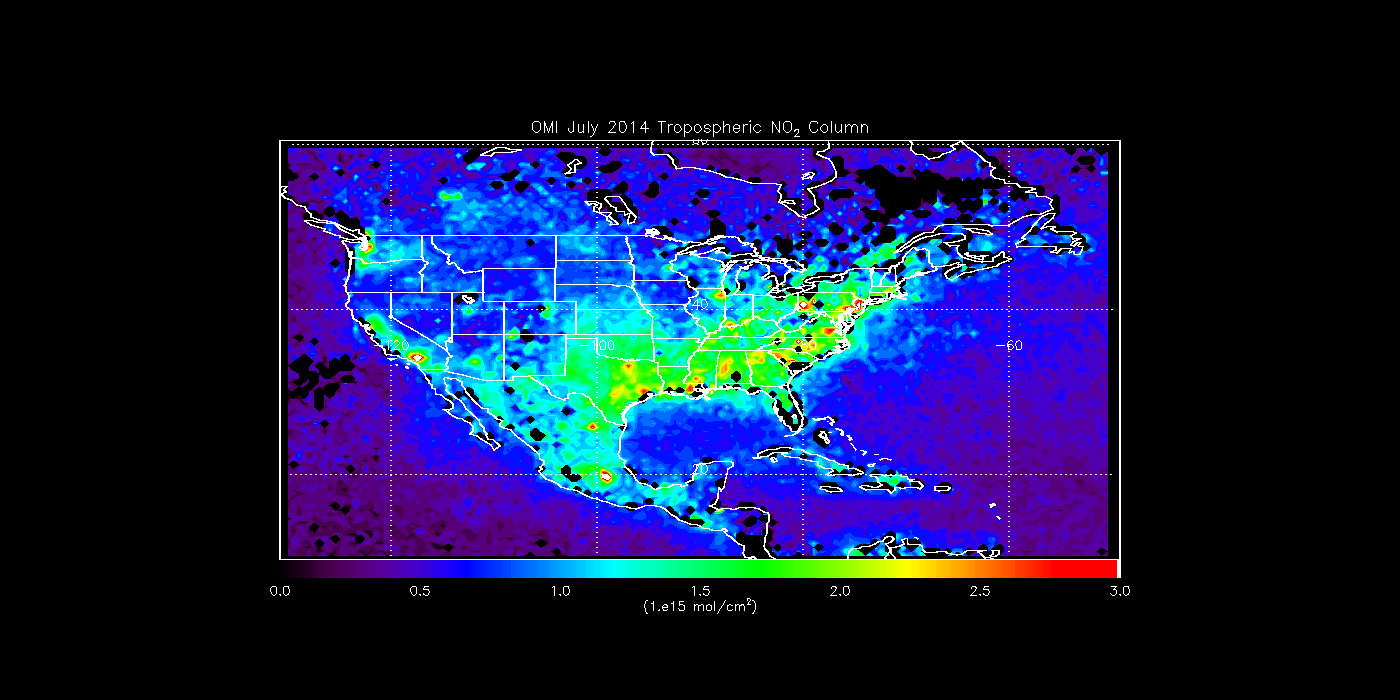 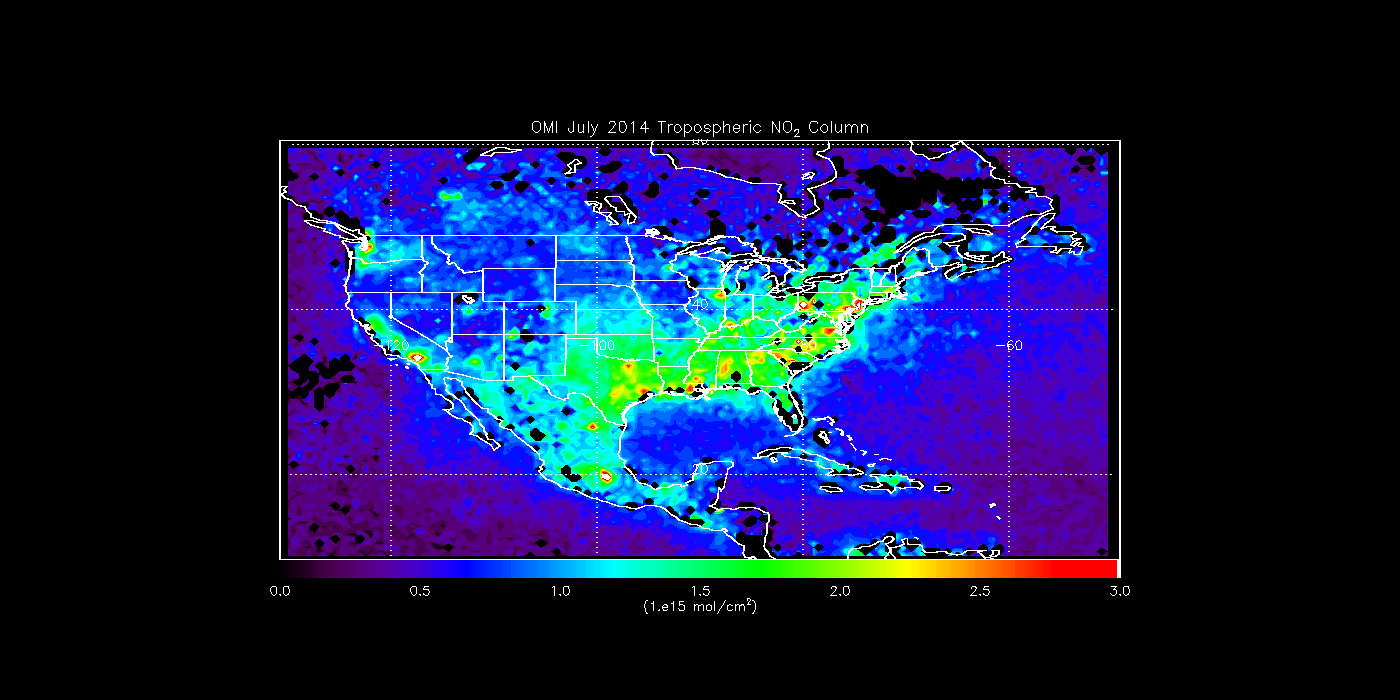 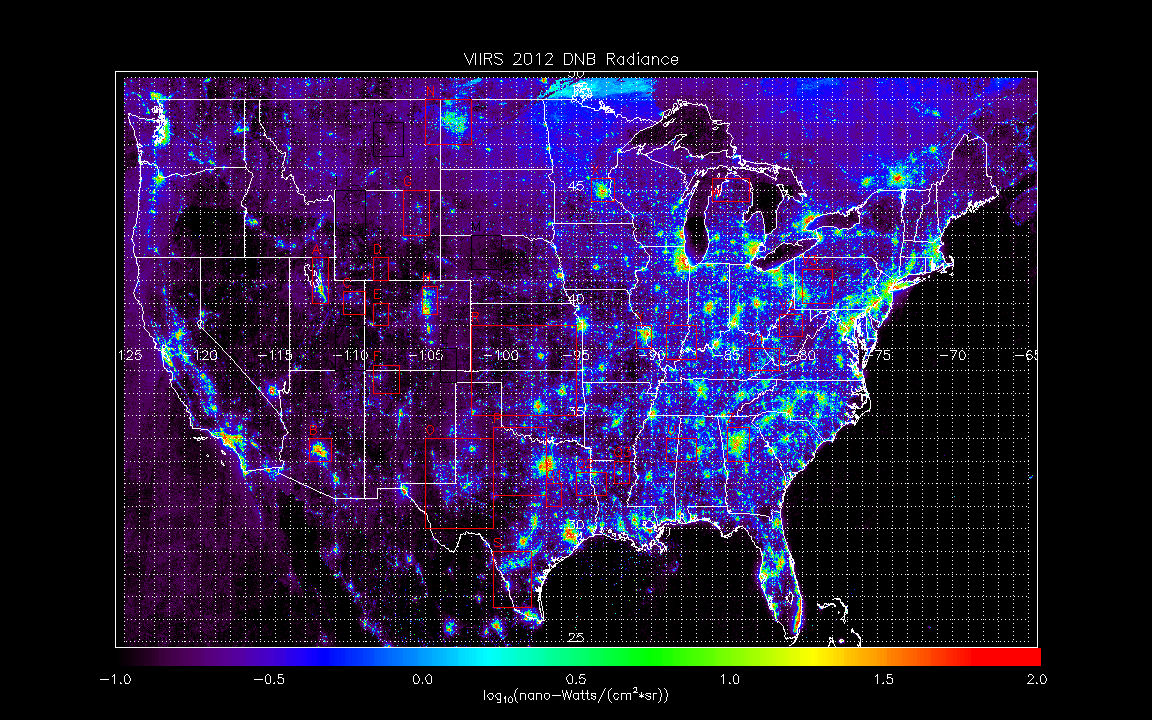 VIIRS DNB cloud free composite from NOAA National Geophysical Data Center
OMI July 2014 cloud free composite from NASA Aura Satellite
LADCO Project Team Conference Call July 27, 2015
Using VIIRS Day Night Band (DNB) radiances to add sub-pixel (~4x4km) variability to native (13x24km) OMI NO2 retrieval
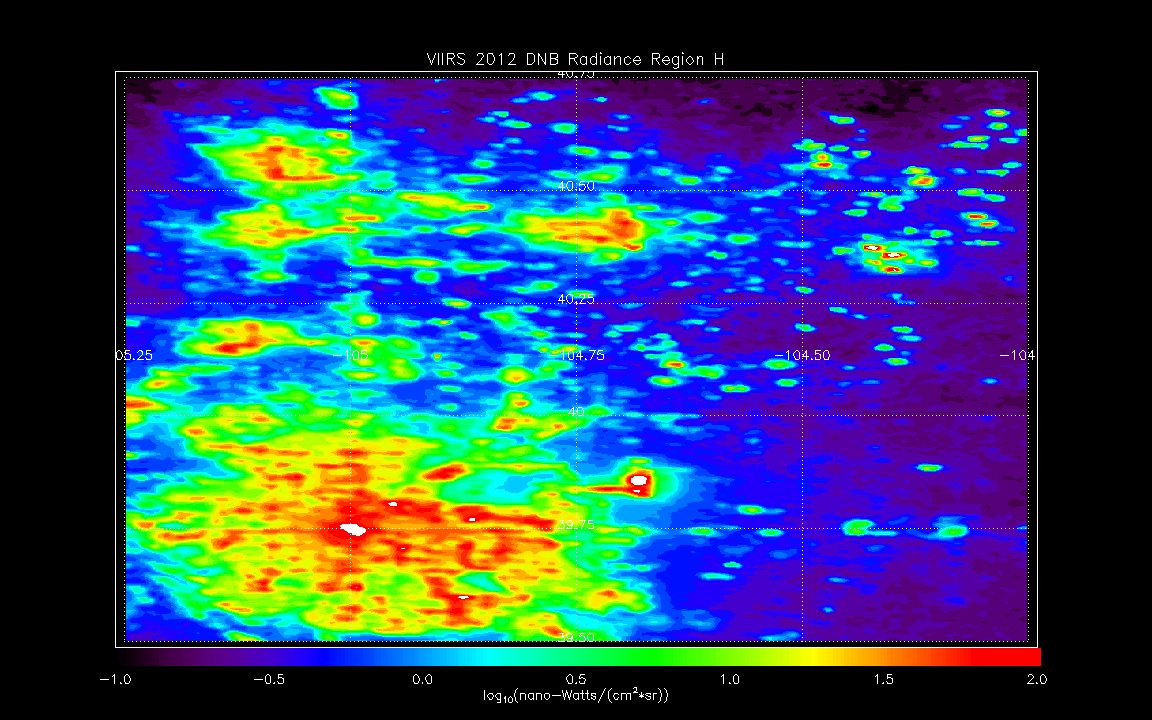 Sub-divide each OMI pixel into 4x8 subsectors
Denver, CO VIIRS Day Night Band (DNB) nighttime lights
Validation for Denver, CO 
July-August 2014 FRAPPE/DISCOVER-AQ
Integration of airborne insitu NO2 profiles collected during DISCOVER-AQ over the depth of the profile provide column NO2 measurements  for validating the OMI Standard, and OMI Enhanced NO2  retrievals.
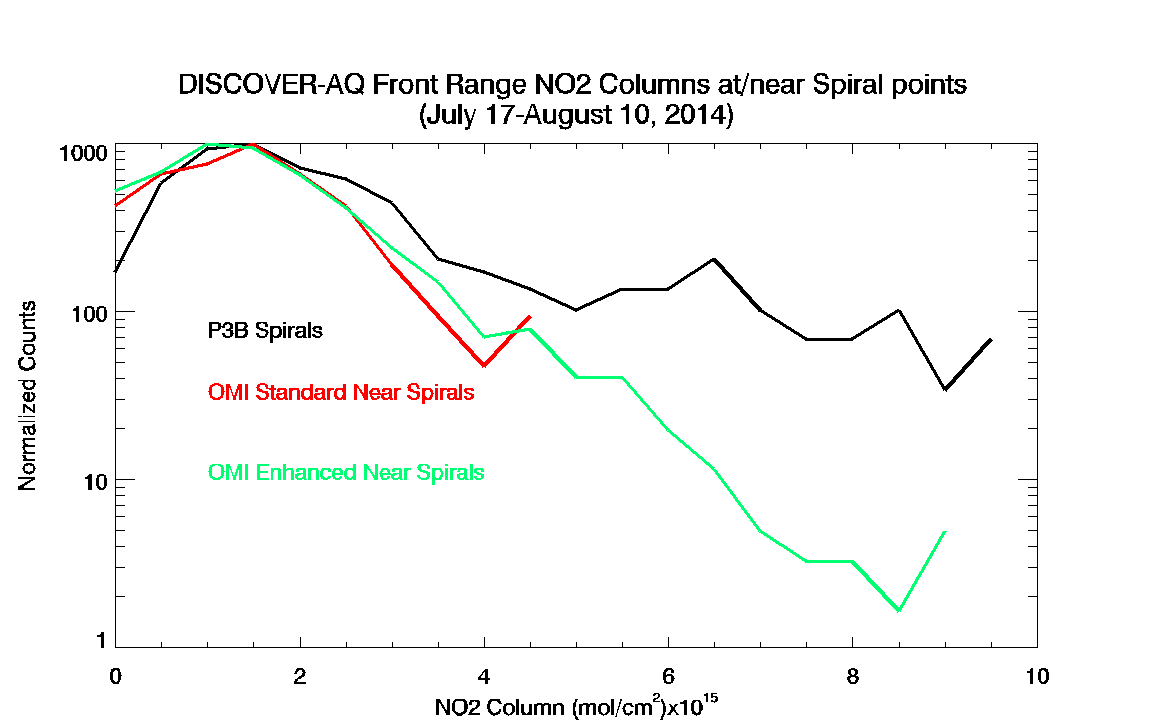 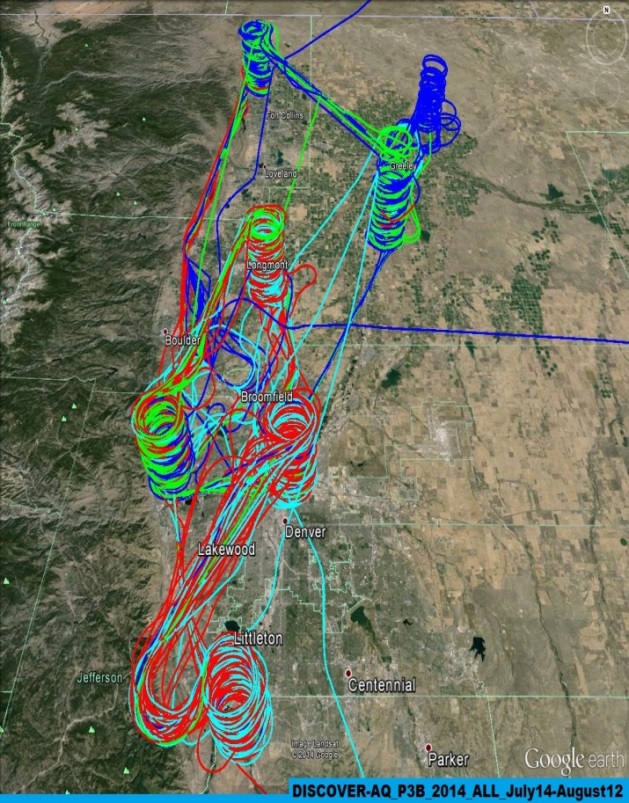 Map of DISCOVER-AQ flights
Histograms of the airborne NO2 columns (black) show a long tail towards higher values from profiles over the Denver  metropolitan area which is better captured by the OMI Enhanced retrieval (green) than the OMI Standard retrieval (red)
Application to 
Wisconsin DNR/LADCO Lake Breeze Study
(July 2011)
With Rob Kaleel (LADCO) and Angie Dickens (WDNR)
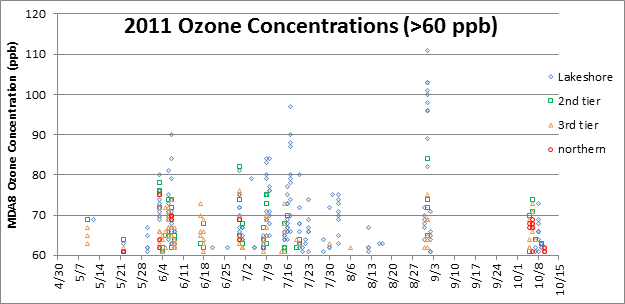 Focusing on the July 17, 2011 event
12km CONUS and 4km Midwest runs for July 01-31, 2011
From Angie Dickens, WDNR
MODIS Image July 17, 2011
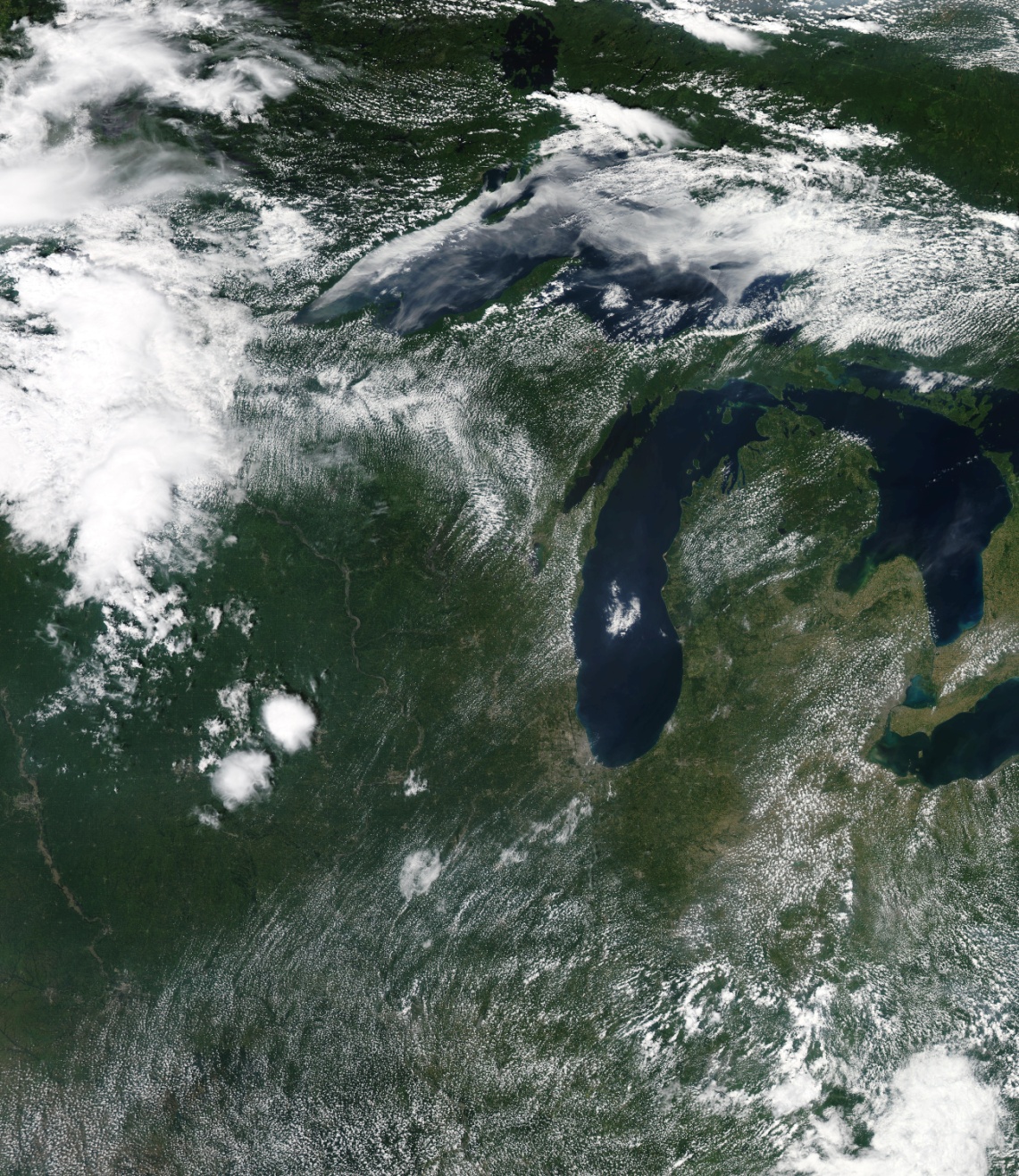 From Mike Majewski, WDNR
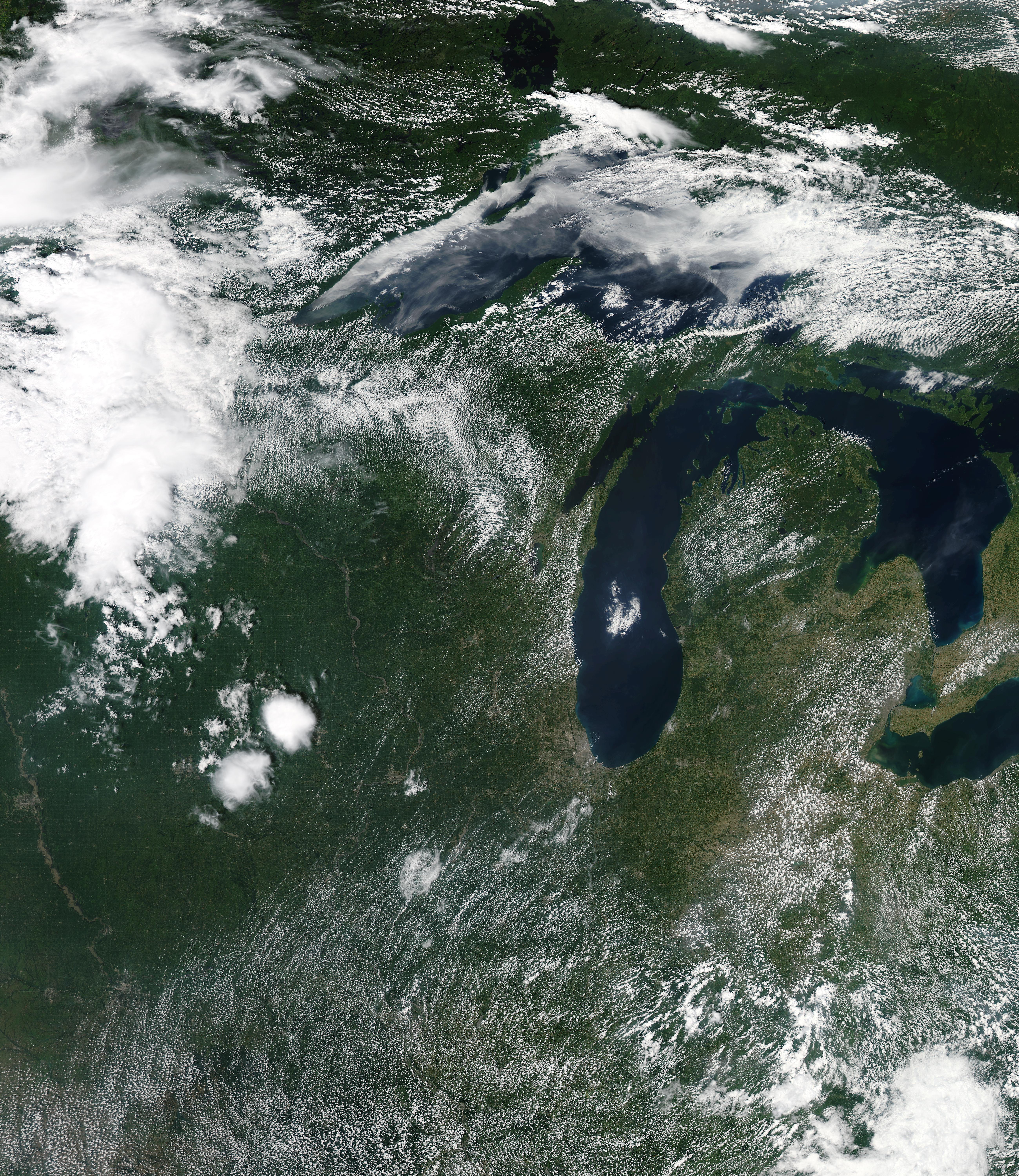 MODIS Image July 17, 2011
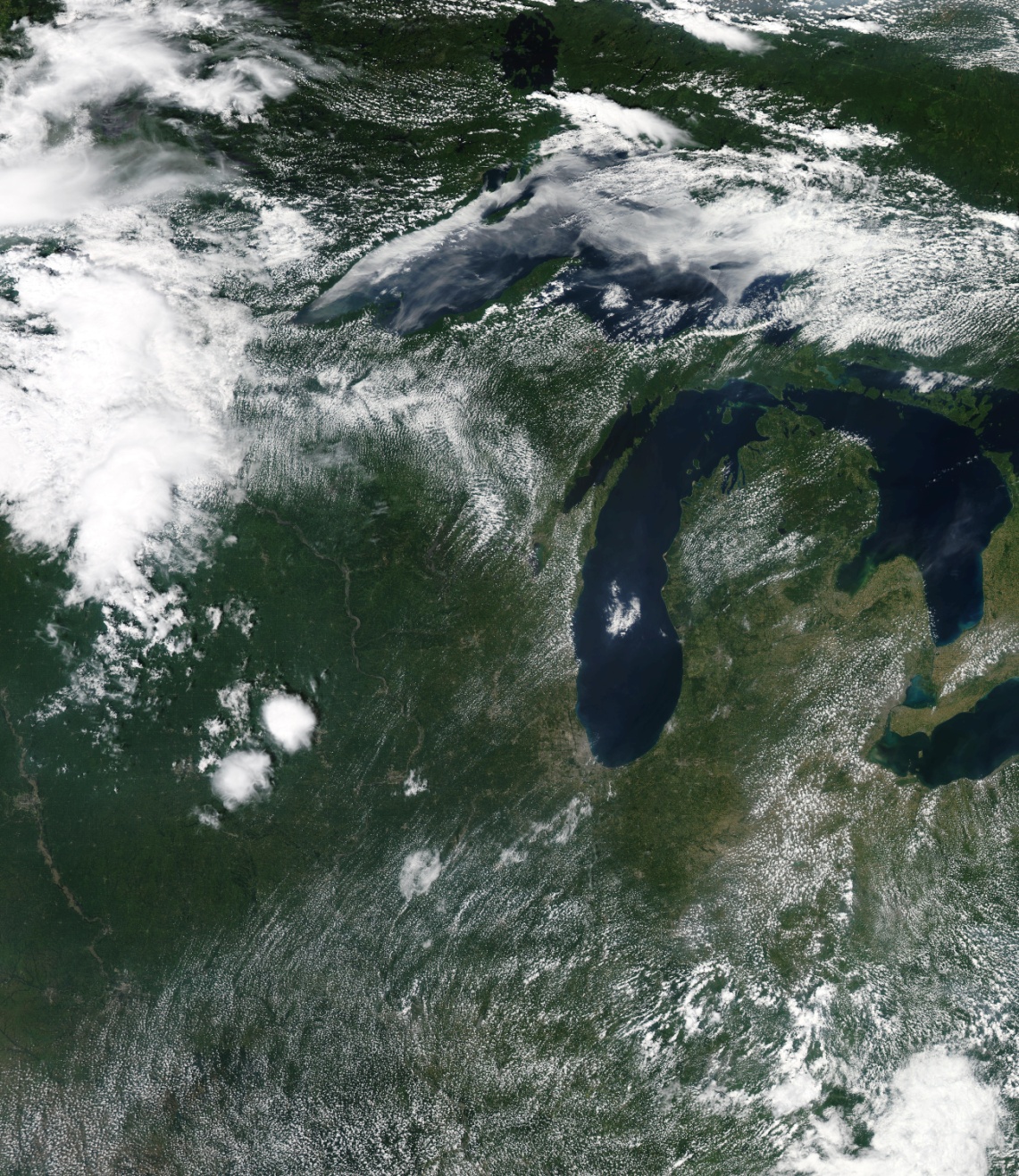 Lake Breeze 
Front
Prevailing winds
From Mike Majewski, WDNR
12km WRF-CHEM Surface O3 22Z (5:00pm Central) July 17, 2011
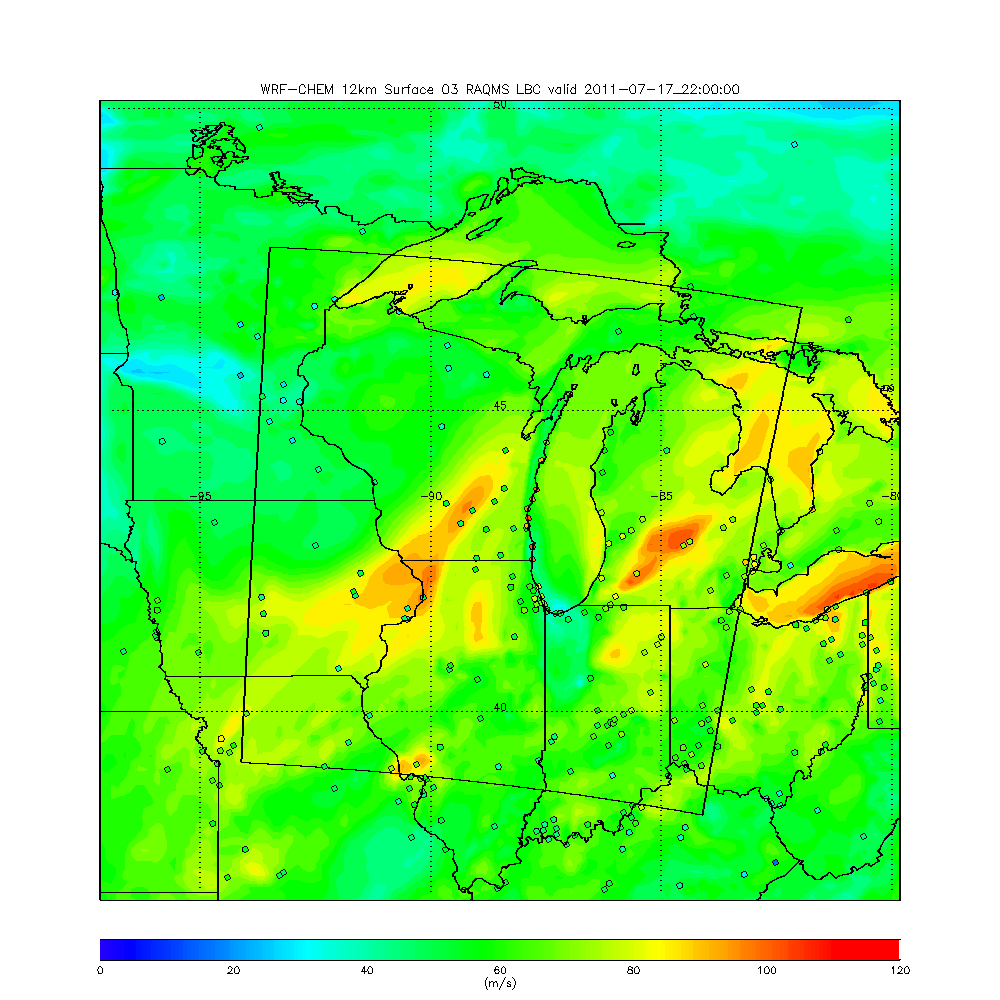 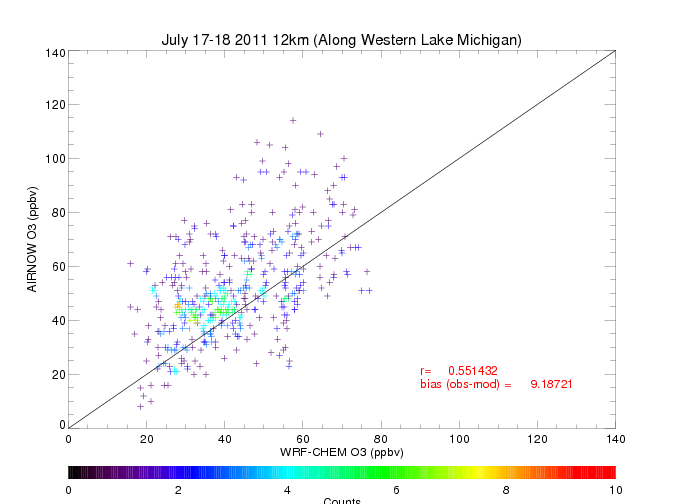 R=0.55
Bias(obs-mod)= 9.19ppbv
12km run significantly under predicts surface ozone along Western Shore of Lake Michigan – Shows minimum ozone along coast where highest ozone is observed
4km WRF-CHEM Surface O3 22Z (5:00pm Central) July 17, 2011
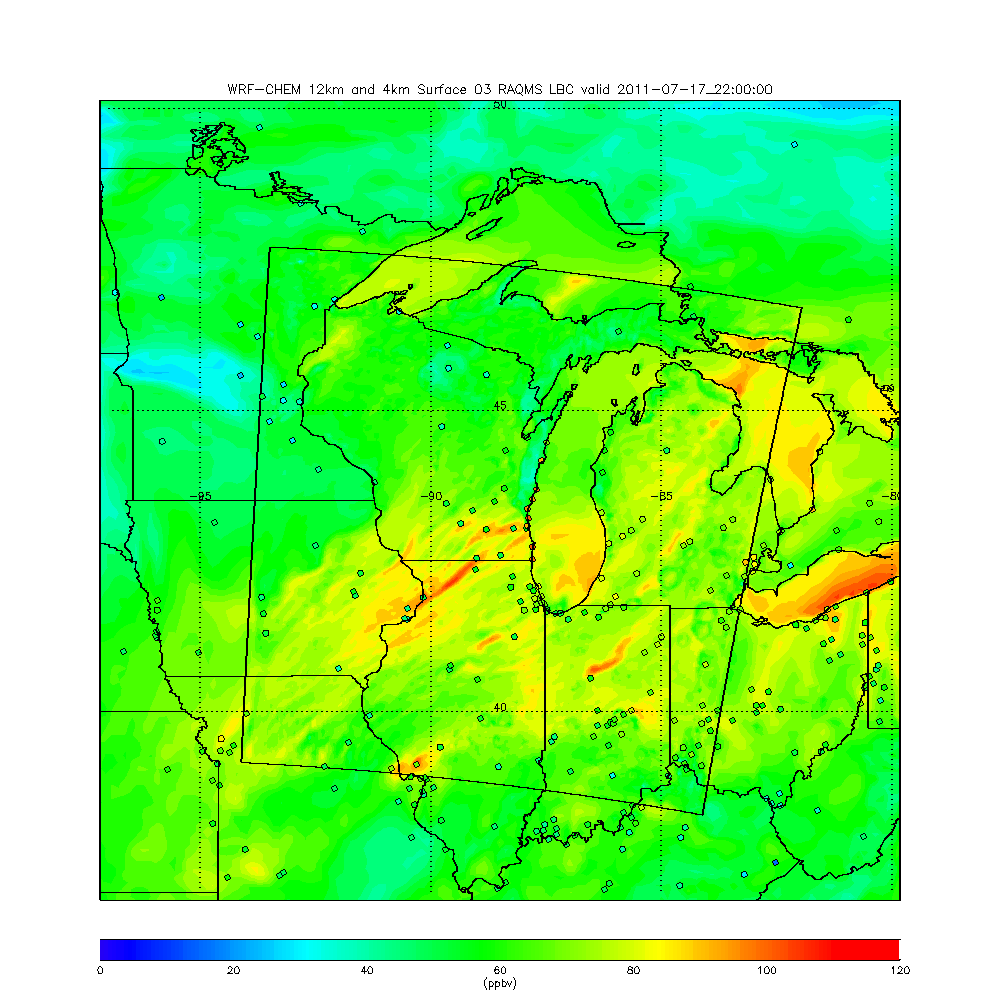 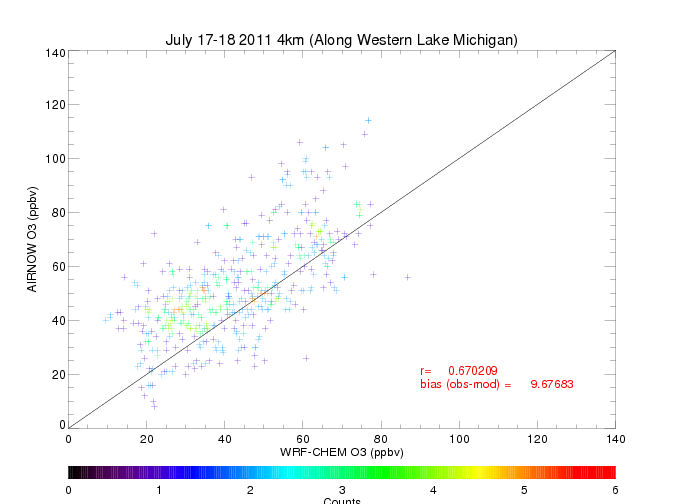 R=0.67
Bias(obs-mod)= 9.68ppbv
4km also significantly under predicts surface ozone along Western Shore of Lake Michigan – Captures SE Wisconsin better but shows lower  minimum in ozone North of Milwaukee
12km WRF-CHEM Tropospheric NO2 Column 22Z (5:00pm Central) July 17, 2011
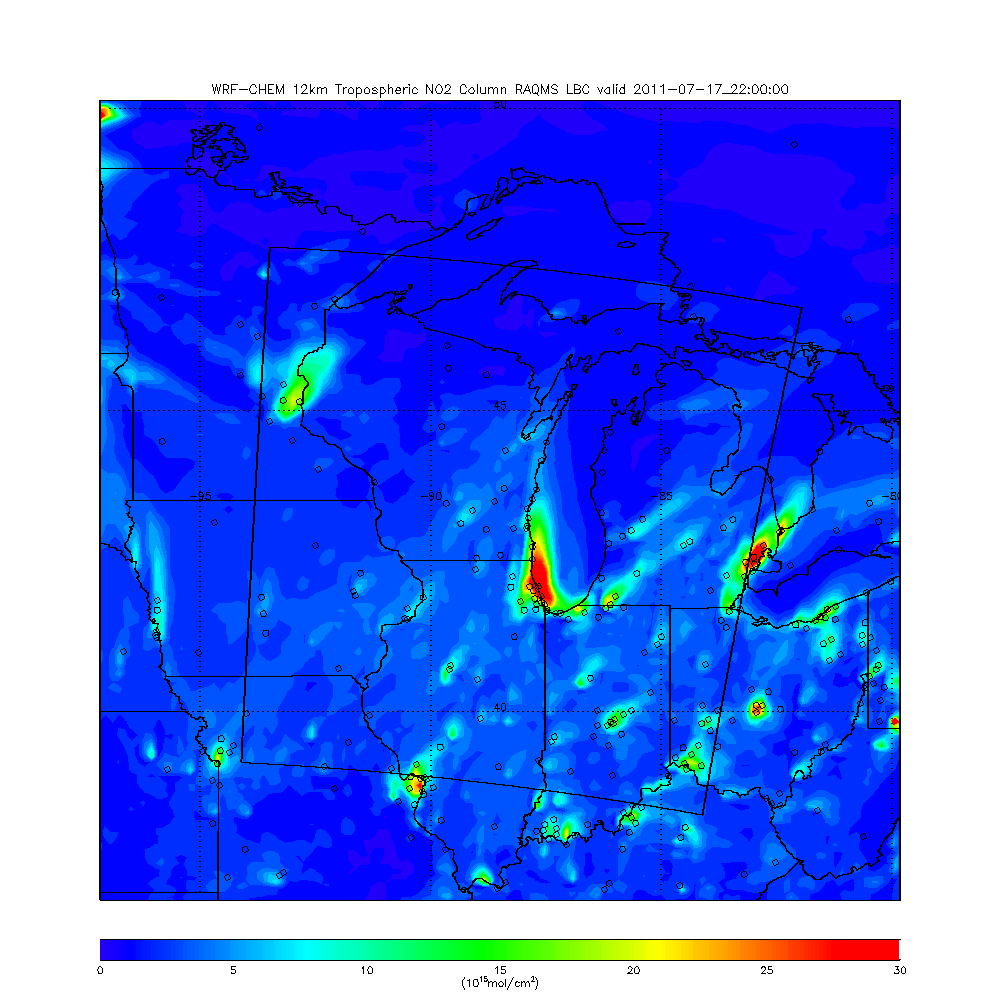 12km Tropospheric NO2 column shows values in excess of 30x1015 mol/cm2 North of Chicago
4km WRF-CHEM Tropospheric NO2 Column 22Z (5:00pm Central) July 17, 2011
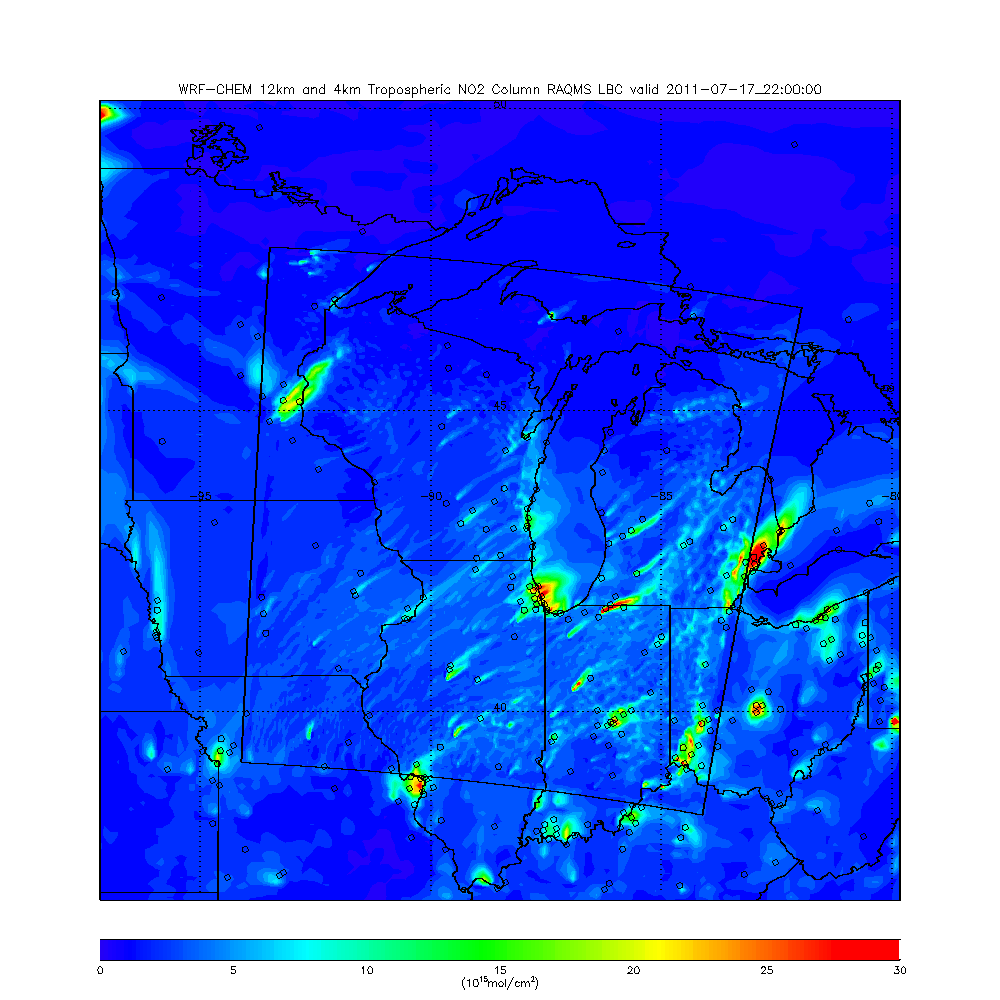 4km Tropospheric NO2 column shows values in excess of 25x1015 mol/cm2 only immediately offshore of Chicago
Comparisons between near nadir OMI Standard 
and 
Spatially Enhanced NO2 column retrievals 
and 
4km WRF-CHEM NO2 columns
4km WRF-CHEM Tropospheric NO2 Column 18Z (1:00pm Central 07/05, 2011
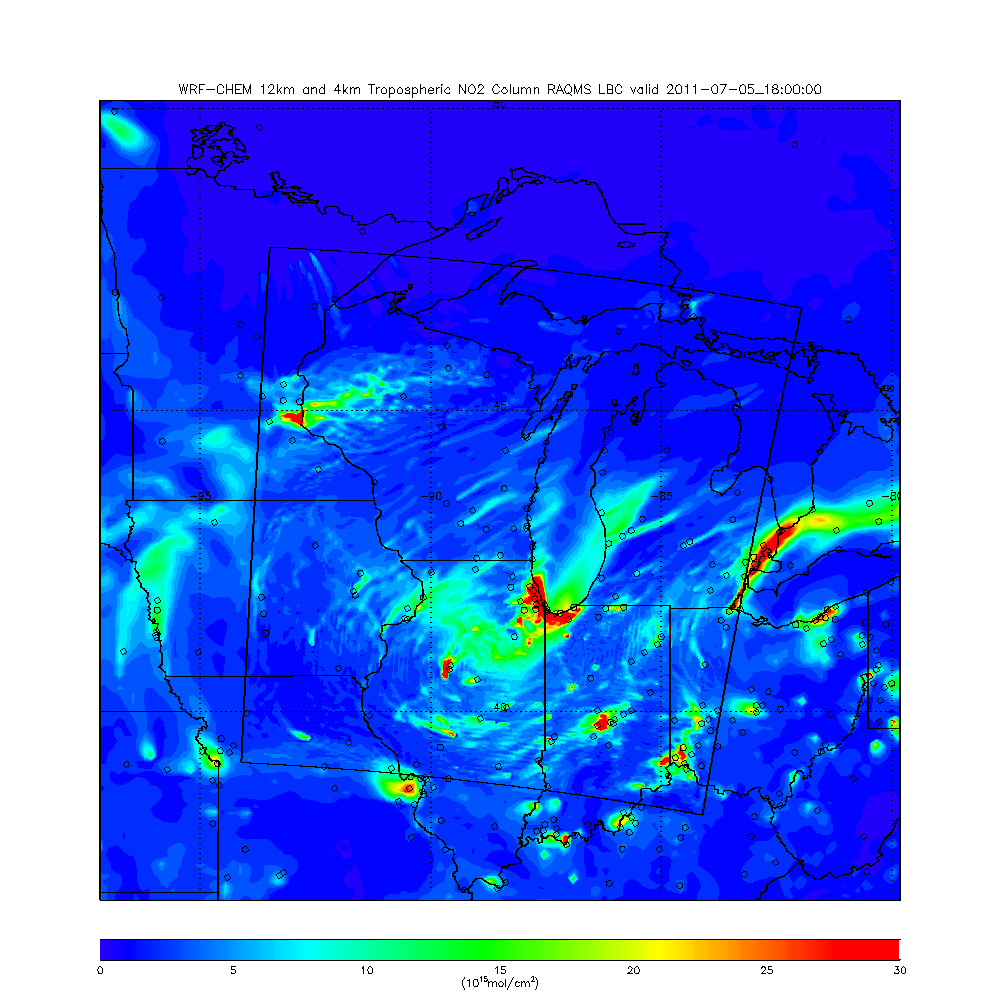 4km Tropospheric NO2 column shows values in excess of 30x1015 mol/cm2 over Chicago, IL and Gary, IN
Chicago OMI Standard and Enhanced NO2 Columns 
17:47Z July 05, 2011
OMI Enhanced Tropospheric NO2 column shows values in 15-30x1015 mol/cm2 over Chicago
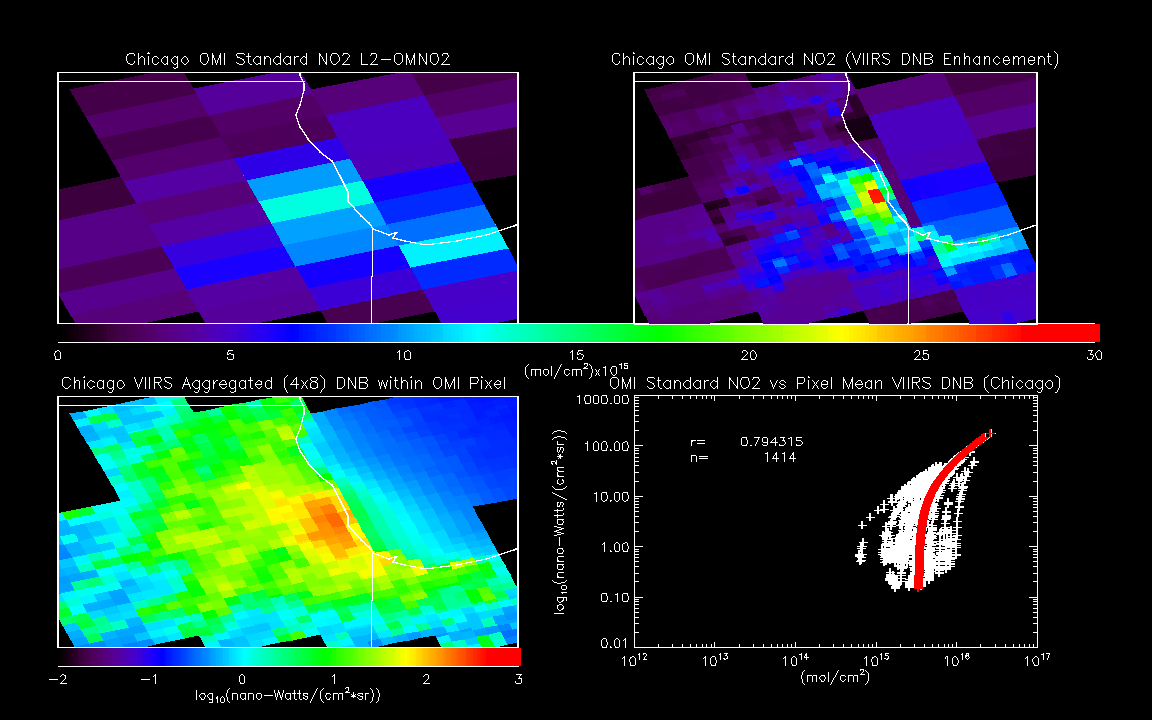 4km WRF-CHEM Tropospheric NO2 Column 18Z (1:00pm Central 07/30, 2011
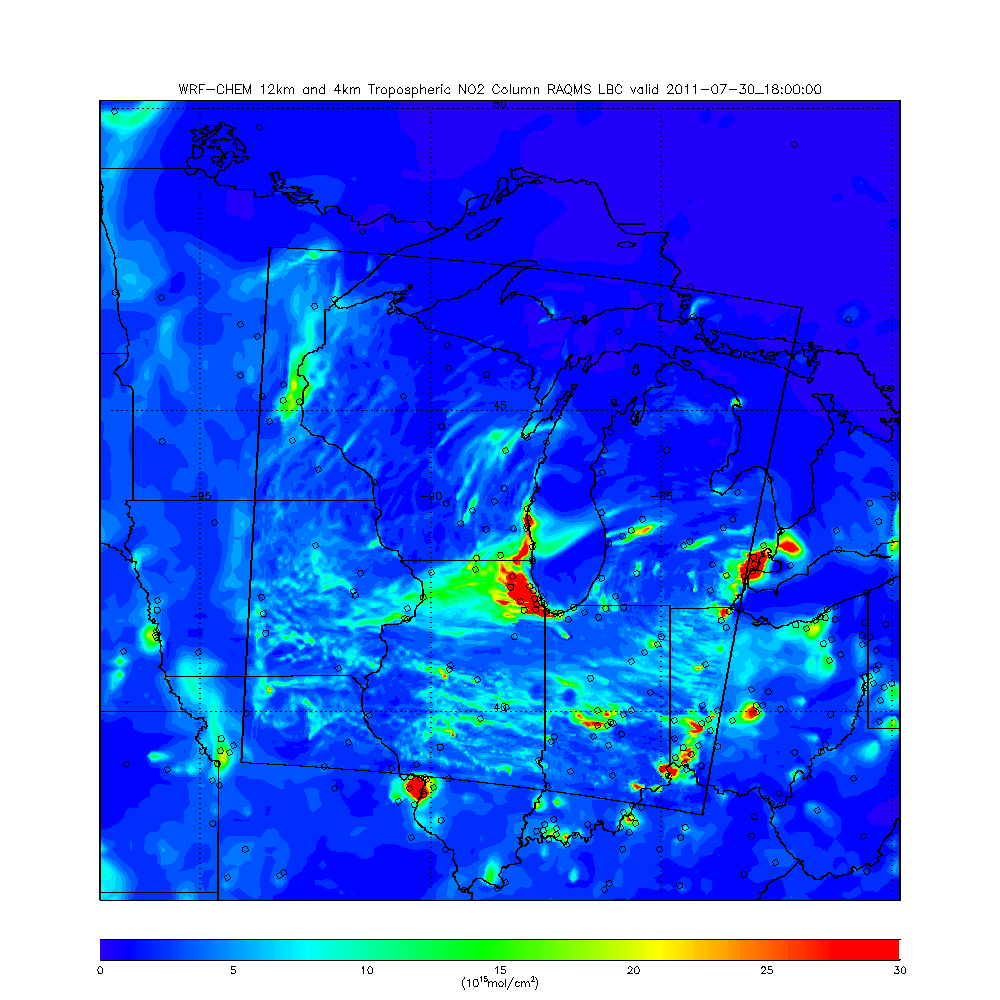 4km Tropospheric NO2 column shows values in excess of 30x1015 mol/cm2 over Chicago
Chicago OMI Standard and Enhanced NO2 Columns 
17:39Z July 30, 2011
OMI Enhanced Tropospheric NO2 column shows values in 15-25x1015 mol/cm2 over Chicago
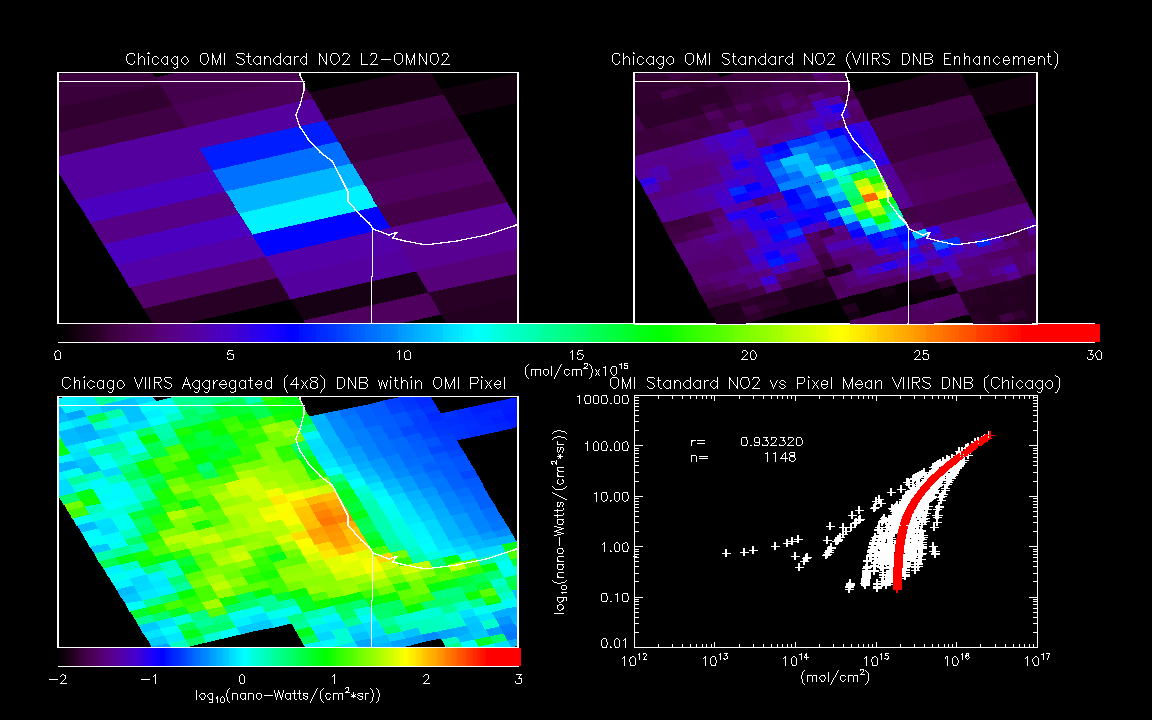 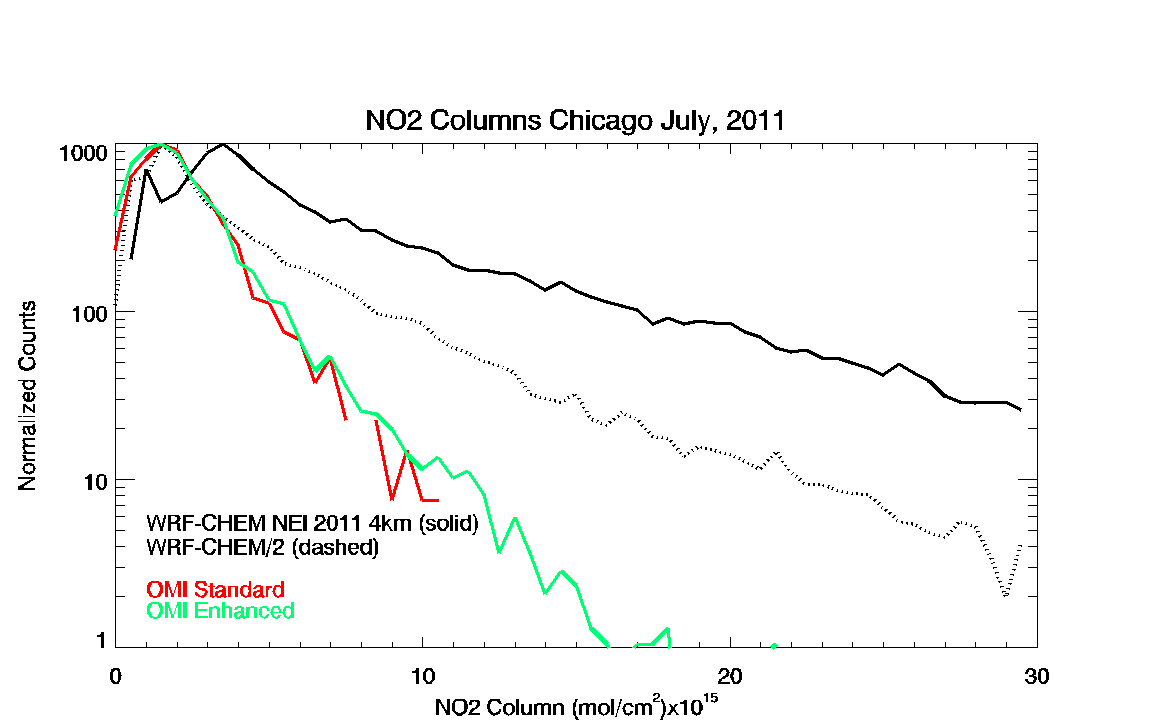 Histograms of the 4km WRF-CHEM NO2 columns (black) show median values that are 2x larger then either the OMI Enhanced retrieval (green) than the OMI Standard retrieval (red)
4km WRF-CHEM Surface O3 22Z (5:00pm Central) July 17, 2011
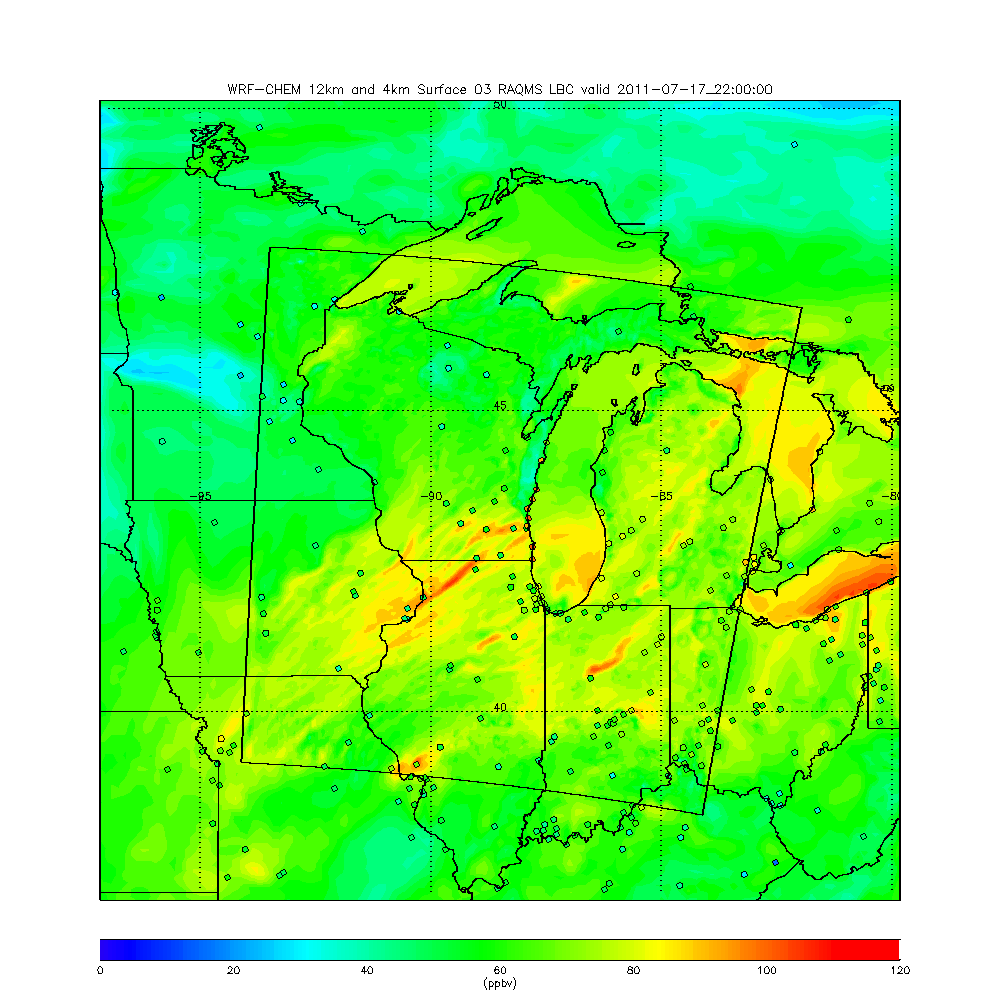 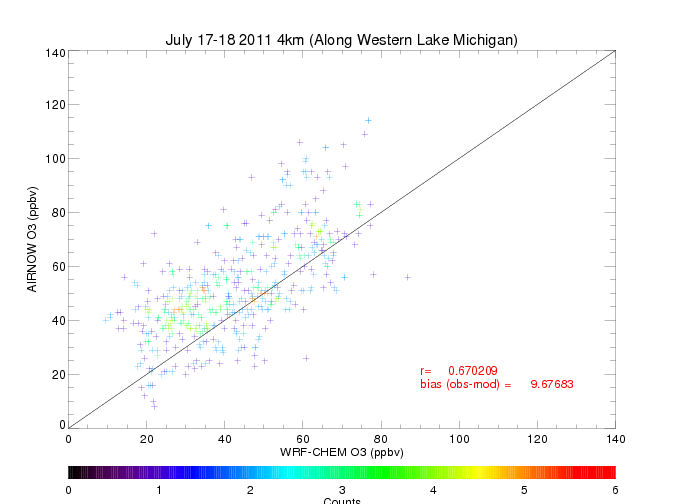 R=0.67
Bias(obs-mod)= 9.68ppbv
4km with NEI 2011 Standard NO emissions significantly under predicts surface ozone along Western Shore of Lake Michigan
4km reduced Chicago NO WRF-CHEM Surface O3 22Z (5:00pm Central) July 17, 2011
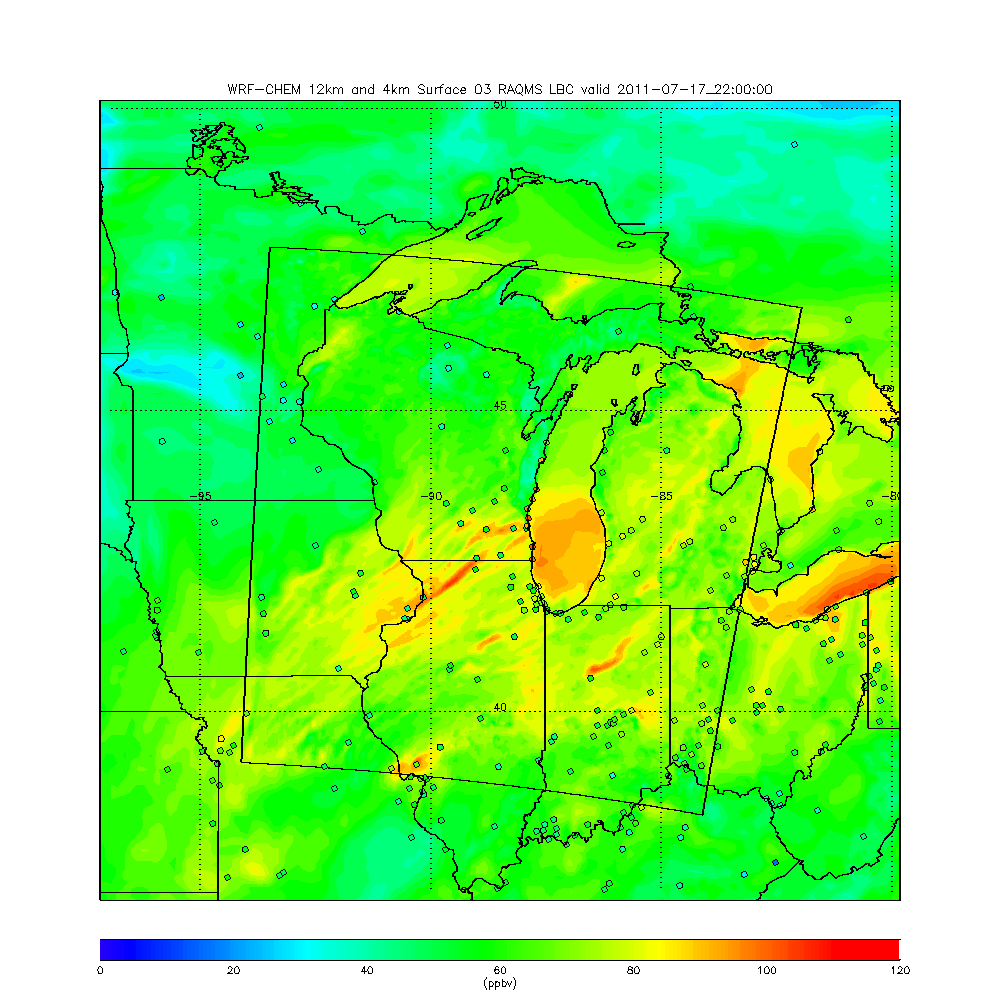 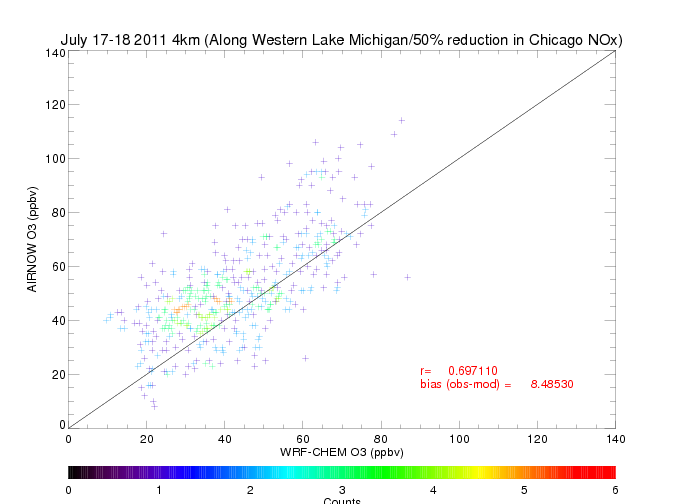 R=0.70
Bias(obs-mod)= 8.49ppbv
4km with reduced Chicago NO emissions shows higher O3 over Southern Lake Michigan but still shows low  minimum in ozone along coast North of Milwaukee
4km WRF-Chem NEI NO emission O3 sensitivity studies July, 2011
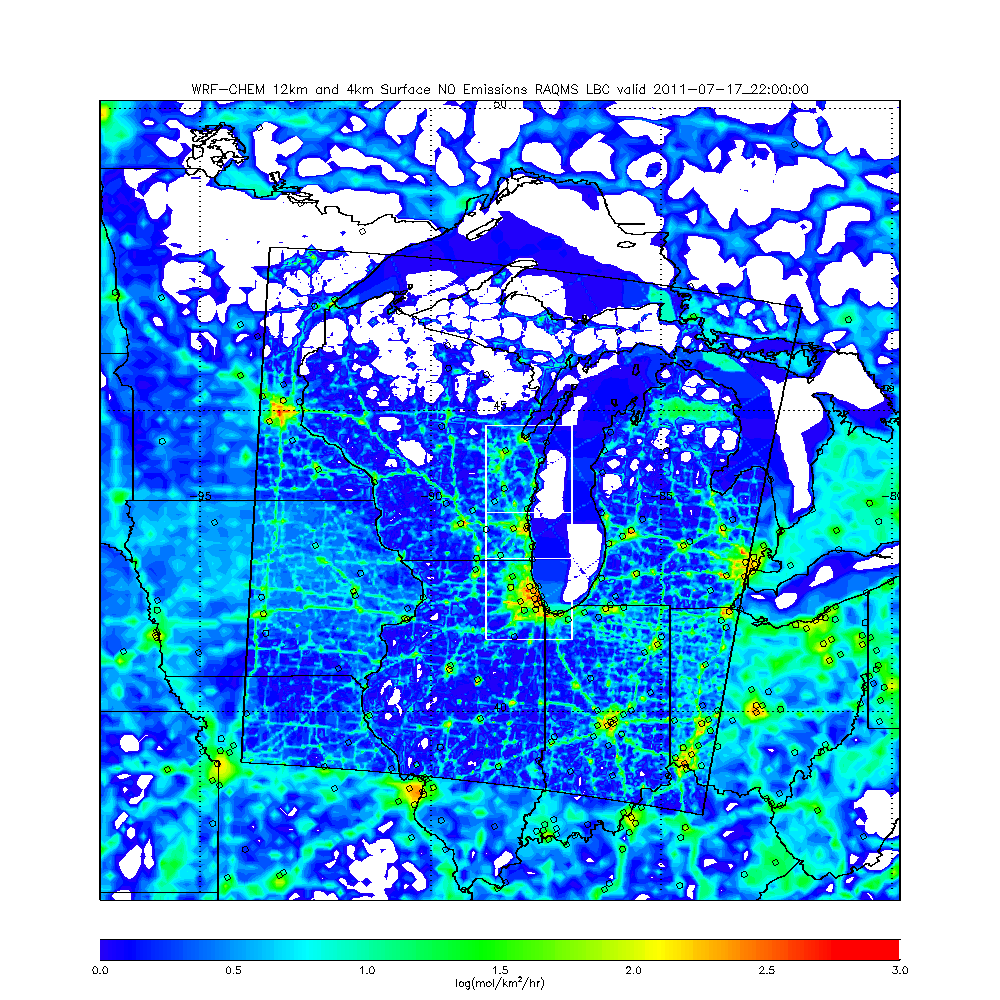 Green Bay (GB) domain
Milwaukee (ML) domain
Chicago (CH) domain
Green Bay domain includes mobile sources long Western Lake Michigan and Fox River Valley
Summary of 4km WRF-Chem NEI NO emission O3 sensitivity studies for Western Lake Michigan AIRNow sites July 17-18, 2011
Correlation
50% reductions in Chicago (CH), Chicago & Milwaukee (CH&ML), Chicago & Milwaukee & Green Bay (CH&ML&GB) NO emissions show progressive increases in correlations and reductions in biases during the July 17, 2011 ozone episode.
Bias (ppbv)
Conclusions:


The utility of using the OMI spatially enhanced NO2 retrieval to understand urban NO2 distributions is demonstrated by looking at the impact of NEI 2011 NO emissions on modeled ozone enhancements associated with lake breeze circulations along the western shore of Lake Michigan  

High NO2 emissions in the Chicago area lead to excessive ozone titration within a lake breeze driven plume of high NO2 column for both 12 and 4 km standard NEI 2011 simulations

Comparisons between OMI Standard and Spatially Enhanced NO2 column retrievals and 4km WRF-CHEM NO2 columns over Chicago during July 2011 shows that the WRF-CHEM NO2 columns are high by a factor of 2

Sensitivity experiments show that reductions in Chicago NO emissions by 50% lead to higher surface ozone over Southern Lake Michigan but little improvement in surface ozone predictions North of Milwaukee

Sensitivity experiments including reductions in Chicago, Milwaukee, and Green Bay NO emissions show overall improvement in the correlation with AIRNow and reductions in the biases along western Lake Michigan but are still not able to capture the high surface ozone observed North of Milwaukee on July 17, 2011.
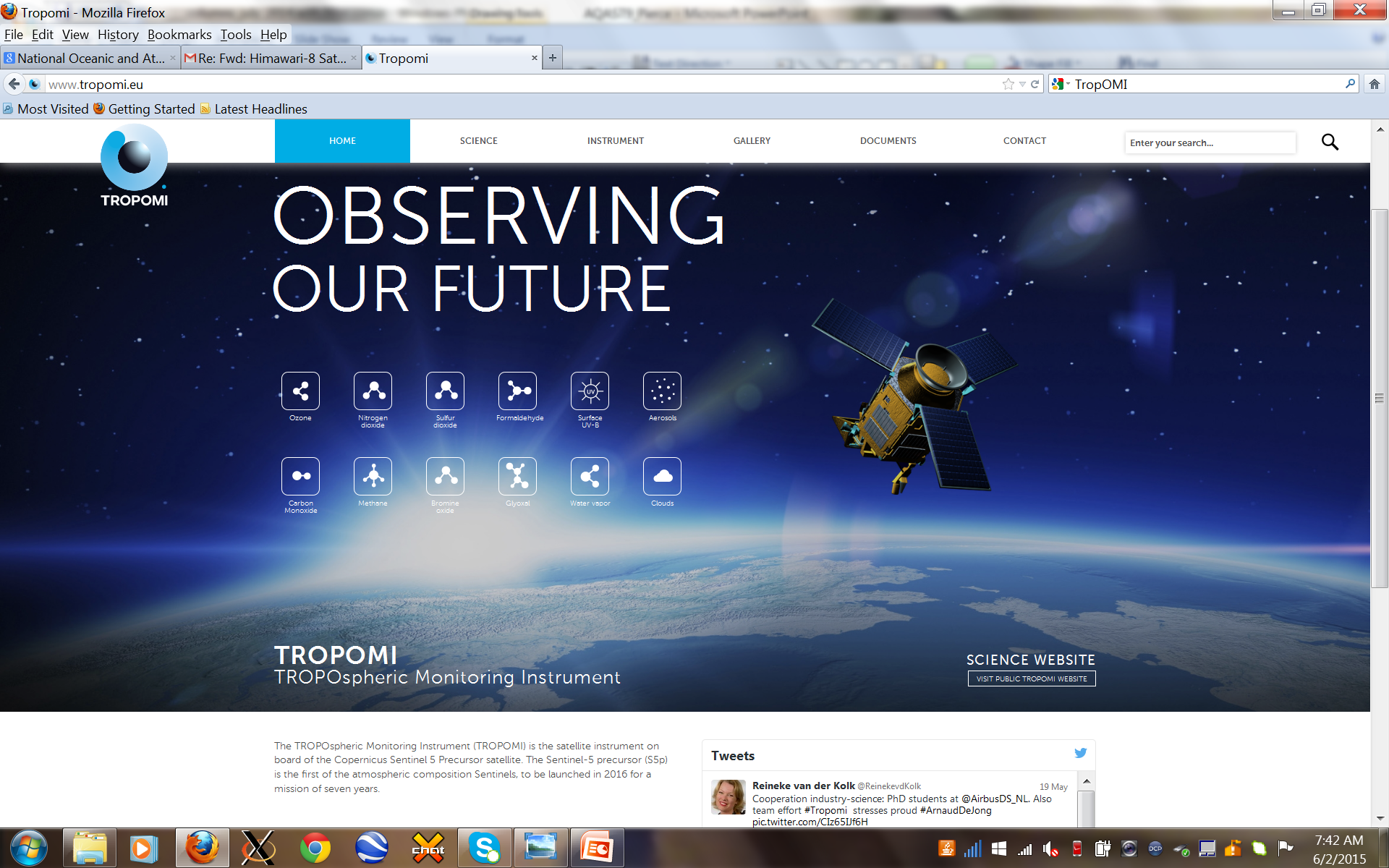 The TROPOspheric Monitoring Instrument (TROPOMI) is a European satellite instrument to be launched in 2016 for a mission of seven years. TROPOMI will measure ozone (O3), nitrogen dioxide (NO2), formaldehyde (HCHO), Sulphur dioxide (SO2) and aerosols. In addition a NIR channel and a SWIR-module are added for enhanced cloud detection, aerosol height distribution and detection of carbon monoxide (CO) and methane (CH4) at a high spatial resolution of 7x7 km2
http://www.tropomi.eu/